Формирование ценностного отношения детей старшего дошкольного возраста к социальному миру
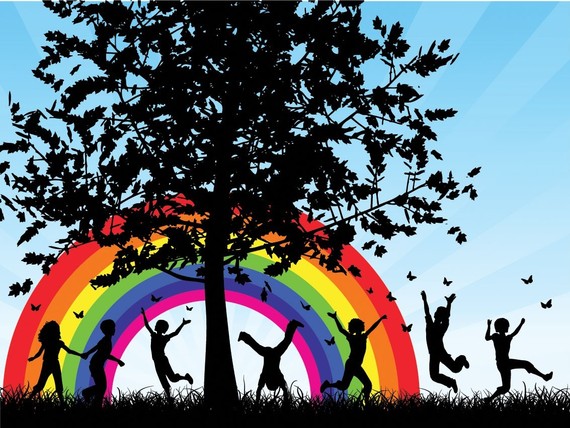 Научный руководитель работы:
Семенова В.В., к. п. н., доцент кафедры педагогики дошкольного образования
Исполнитель:
Гасанова П.А., магистрант кафедры педагогики дошкольного образования, студентка группы Д-ДМ-21.
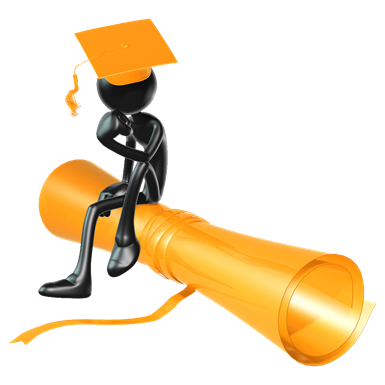 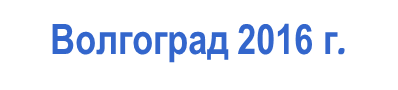 Актуальность исследования обусловлена
П р о т и в о р е ч и е м
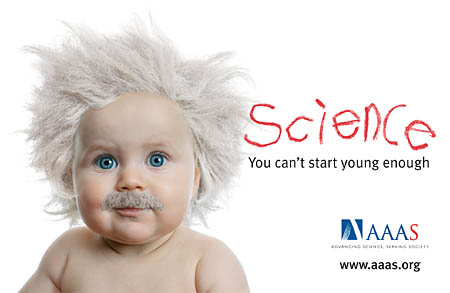 М
ЕЖДУ
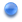 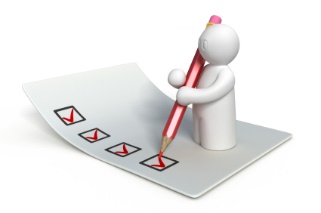 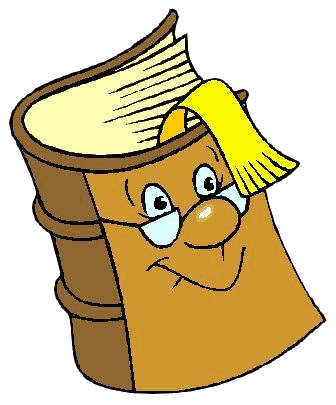 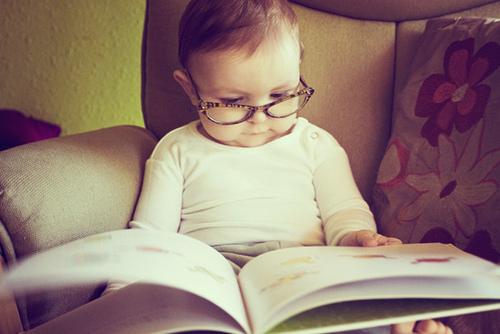 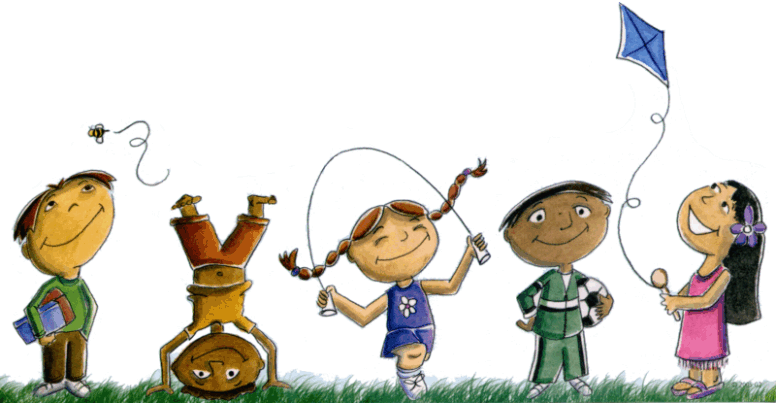 Гипотеза
образовательная деятельность по формированию компонентов ценностного отношения будет реализовываться через создание педагогических условий:
Н
А
У
Ч
Н
А
Я
Модель формирования ценностного отношения дошкольников к социальному миру
Художественно-эстетическая деятельность
Эмоционально-мотивационный
ПЕДАГОГИЧЕСКИЕ УСЛОВИЯ
КОМПОНЕНТЫ
ПОКАЗАТЕЛИ
Н
О
В
И
З
Н
А
Отношение к взрослому
Отношение к самому себе
Игровая деятельность
Информационно-
когнитивный
Отношение к явлениям общественной жизни
Отношение к сверстнику
Поведенческо-деятельностный
Театрализованная деятельность
Научная новизнаДиагностические процедуры
Научная новизнаПрограмма по формированию ценностного отношения детей старшего дошкольного возраста к социальному миру
Научная новизнаПрограмма по формированию ценностного отношения детей старшего дошкольного возраста к социальному миру
Уровни сформированности компонентов ценностного отношения на констатирующем этапе эксперимента
Выводы: Количественный и качественный анализ результатов проведенного исследования показал, что большинство (46,6%) дошкольников данной группы имеют средний уровень сформированности ценностного отношения к социальному миру. 
Высокий уровень усвоения наблюдается у 20% группы. 
Низкий уровень выявлен у 33,4% от всех участников исследования. 
Низкий уровень сформированности компонентов ценностного отношения превышал количество детей, имеющих высокий уровень.
Уровни сформированности компонентов ценностного отношения на контрольном этапе эксперимента
Вывод: количество детей с высоким уровнем сформированности ценностного отношения увеличилось на 6,7%, со средним увеличилось на 16,1% и сократилось количество детей с низким уровнем на 23,8%.
Выявлена положительная динамика в усвоении детьми экспериментальной группы представлений о социальном мире и умении использовать их в самостоятельной деятельности.
СПАСИБО ЗА ВНИМАНИЕ!